Behavioral HealthEducation Center of Nebraska(BHECN – unmc.edu/bhecn)
Answer these questions(Scale:  1= low   to   5= high)
I am deliberate and purposeful when I work to overcome obstacles. 
I believe I am in control of my life (behavior / destiny).
I attribute most of my mistakes/shortcomings to my inadequacies.
I attribute most of my mistakes/shortcomings to my circumstances.
I perceive most difficult situations/problems as a _______________.
My approach to difficult situations/problems are most affected by _________________________.
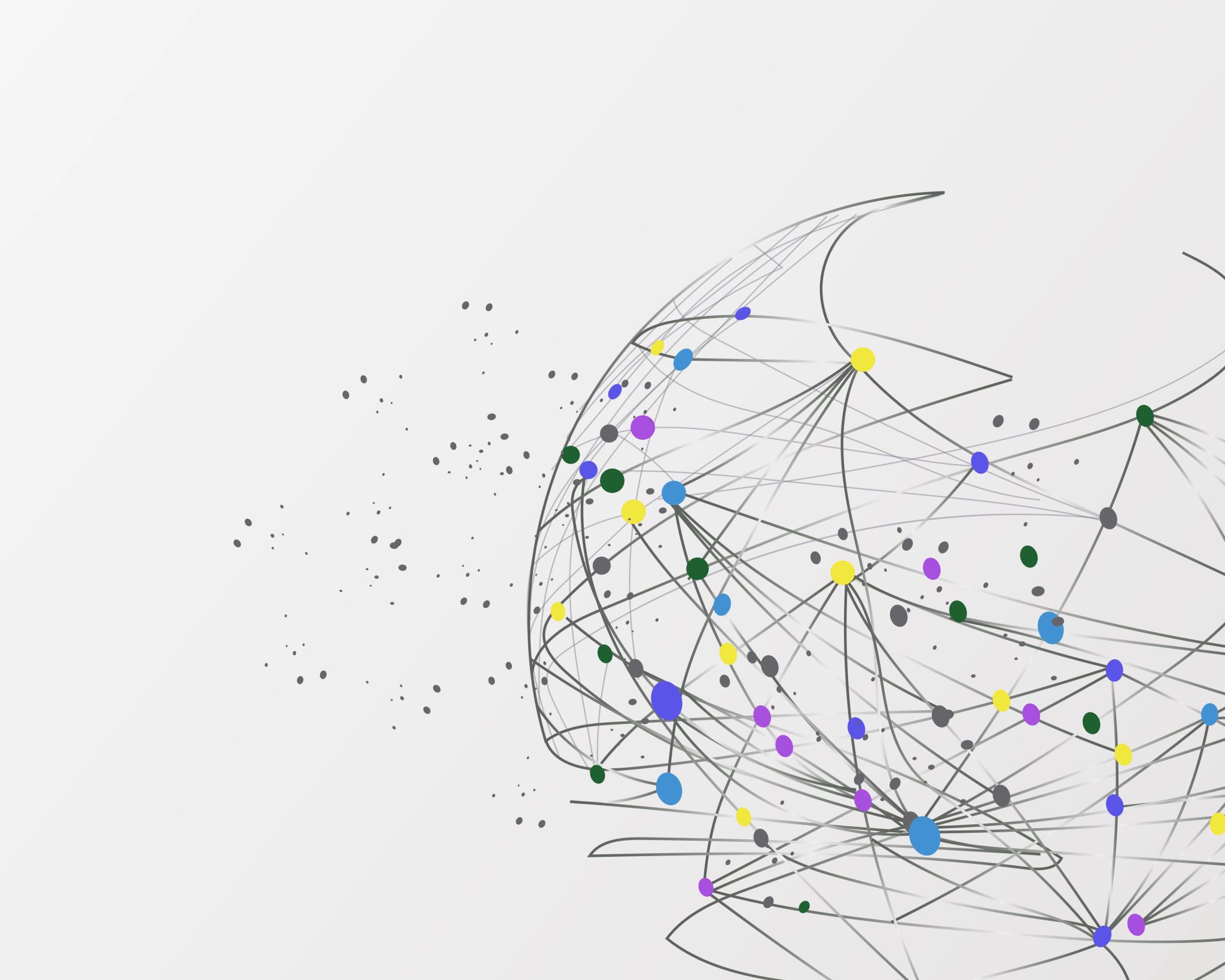 Behavioral HealthEducation Center of Nebraska(BHECN – unmc.edu/bhecn)
Dr. Krista Fritson, Director of BHECN (Kearney/UNK)
Licensed Clinical Psychologist
UNK Psychology Professor

Dr. Marley Doyle, Director of BHECN
Psychiatrist
UNMC
What is BHECN?
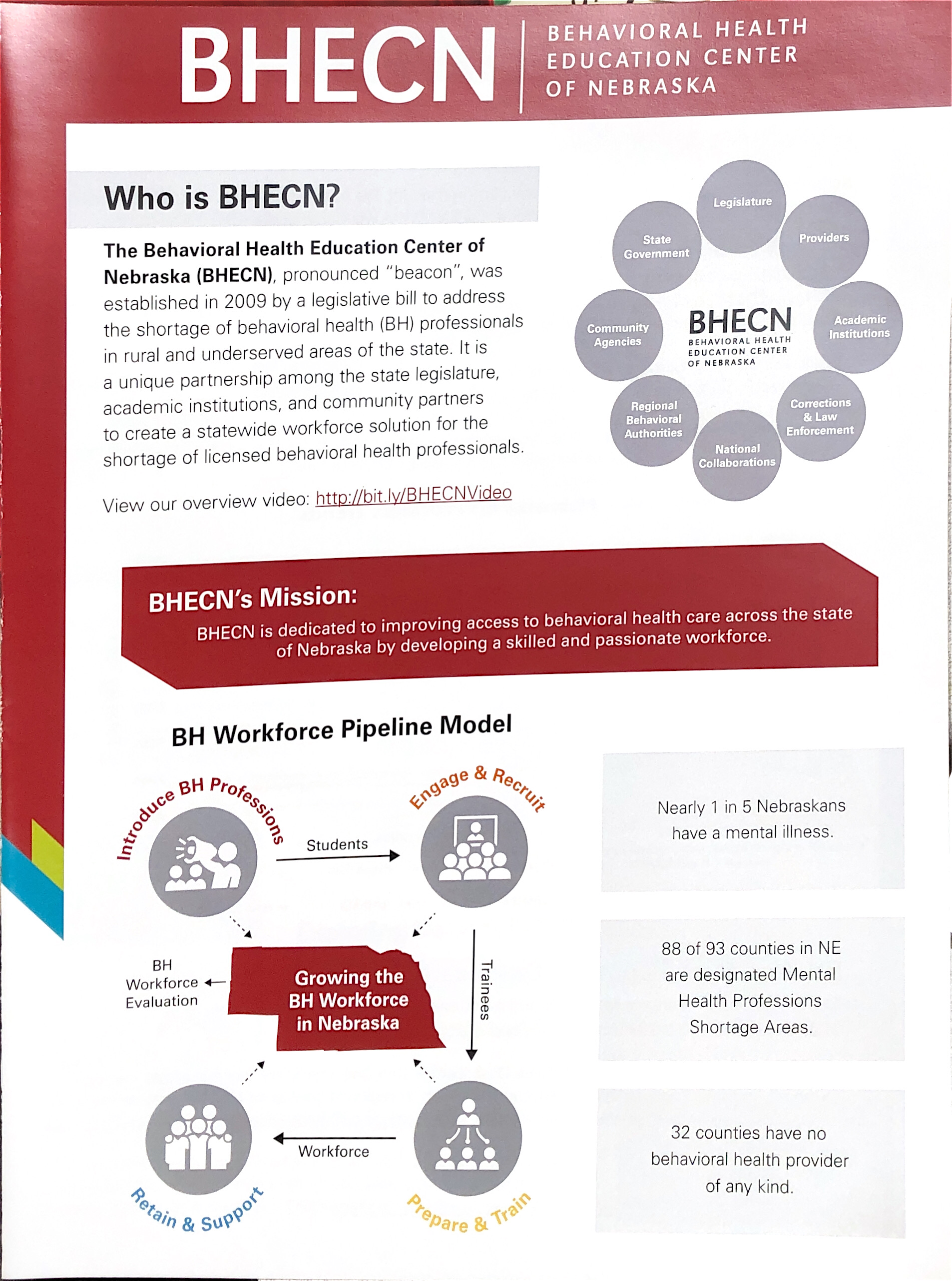 Created by Nebraska Legislature in 2009 to deal with the shortage of mental health professionals in rural/underserved areas of the state
Collaboration with colleges/universities and other academic institutions (UNMC, UNK, Chadron State, FCCLA, etc.), state legislature, and community resources
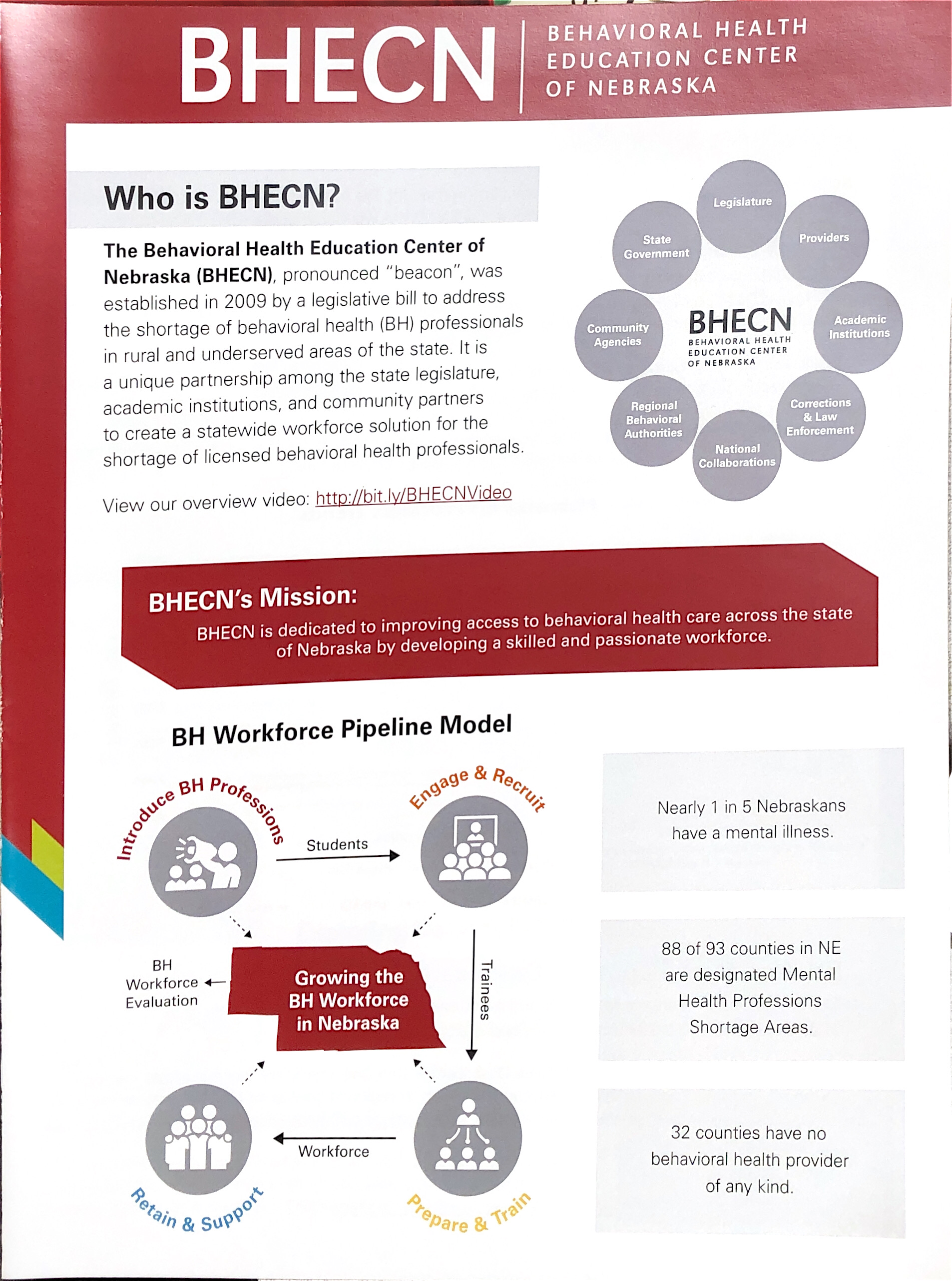 Mission
“BHECN is dedicated to improving access to behavioral health care across the state of Nebraska by developing a skilled and passionate workforce.”
Quick Facts about Behavioral Health Professionals in Nebraska
Nearly 1 in 5 Nebraskans have a mental illness
88 of 93 counties in Nebraska are designated as HRSA Mental Health Professions Shortage Areas
29 Counties have no behavioral health provider of any kind
Preliminary Nebraska Provider Trends: 2010-2020
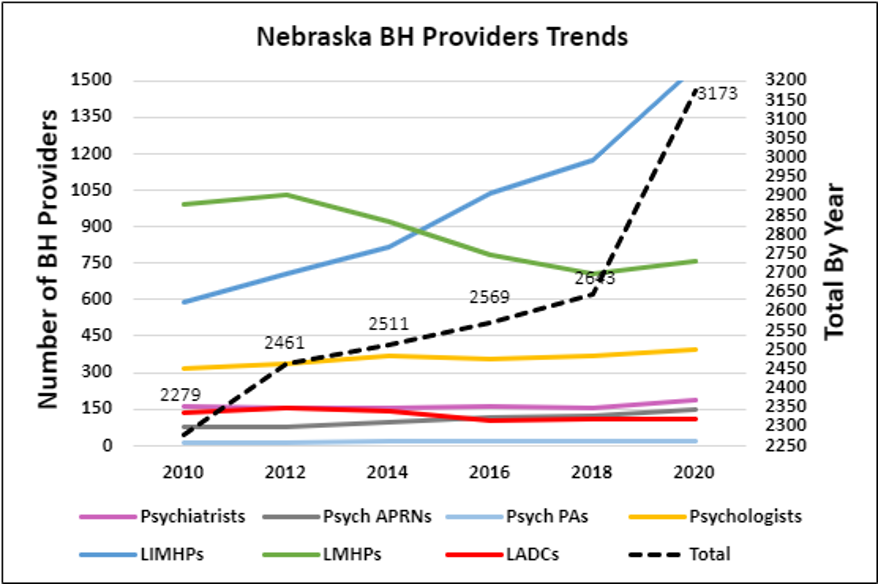 Nebraska’s behavioral workforce has seen positive growth, but the workforce is aging (half over age 50). More diverse providers are in demand, especially those who are bilingual. The need for behavioral health providers will always exist in Nebraska.
Monitoring GrowthBehavioral Health Workers in Nebraska
From 2010 to 2020, the supply of behavioral health providers has increased by 32 percent among psychiatric prescribers and 39 percent among psychologists and mental health therapists

BHECN has strengthened partnerships with the 18 academic institutions providing graduate and doctoral behavioral health education in the state to collaborate on training and workforce retention

BHECN provided professional training for more than 4,914 individuals during fiscal years 2020-2021, a 49% increase over 2018-2019. The coronavirus pandemic swiftly shut down our plans for in-person conferences and training at the start of 2020. BHECN was able to adapt quickly and offer training virtually
Engage & Recruit
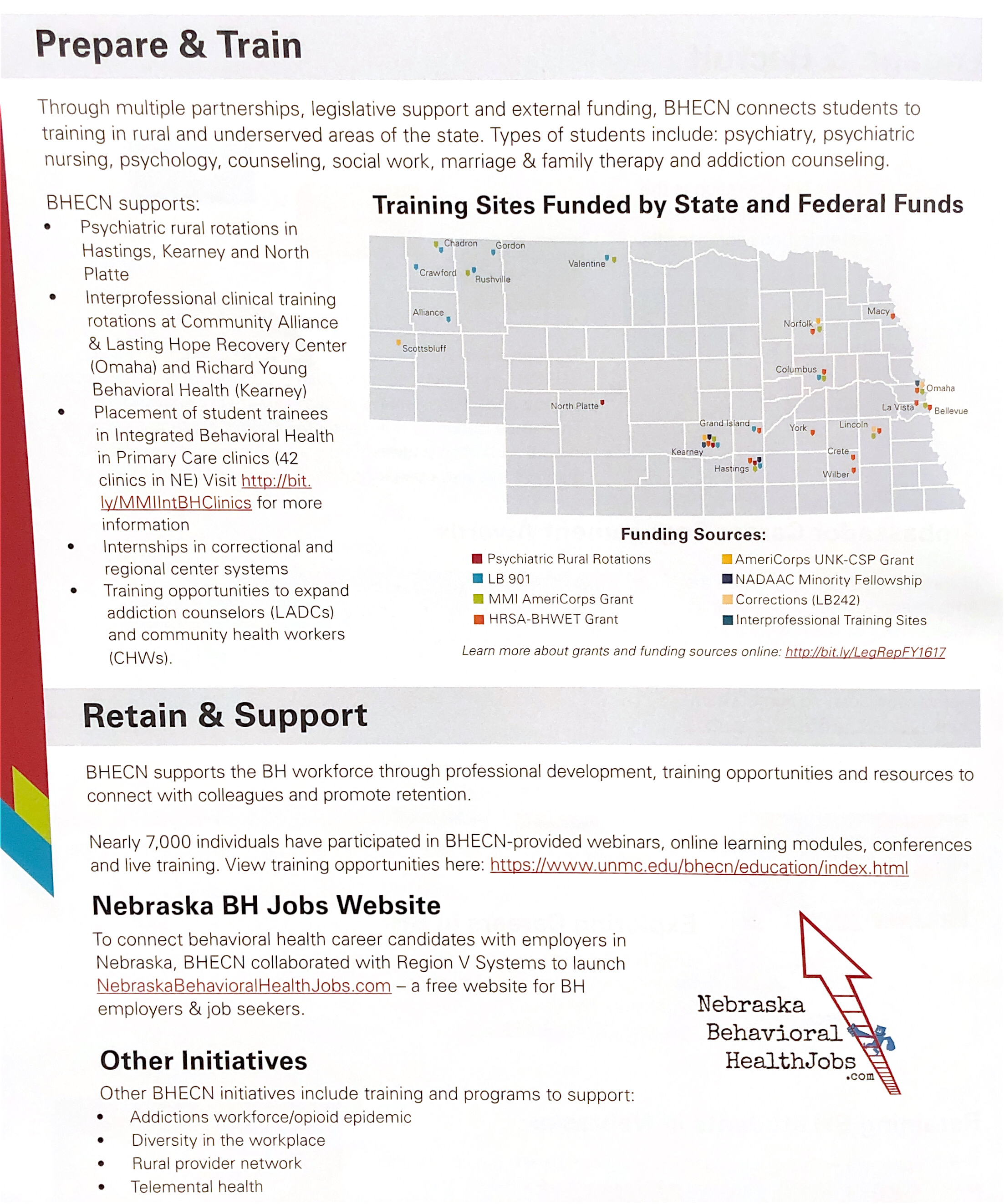 Behavioral Health Career Options
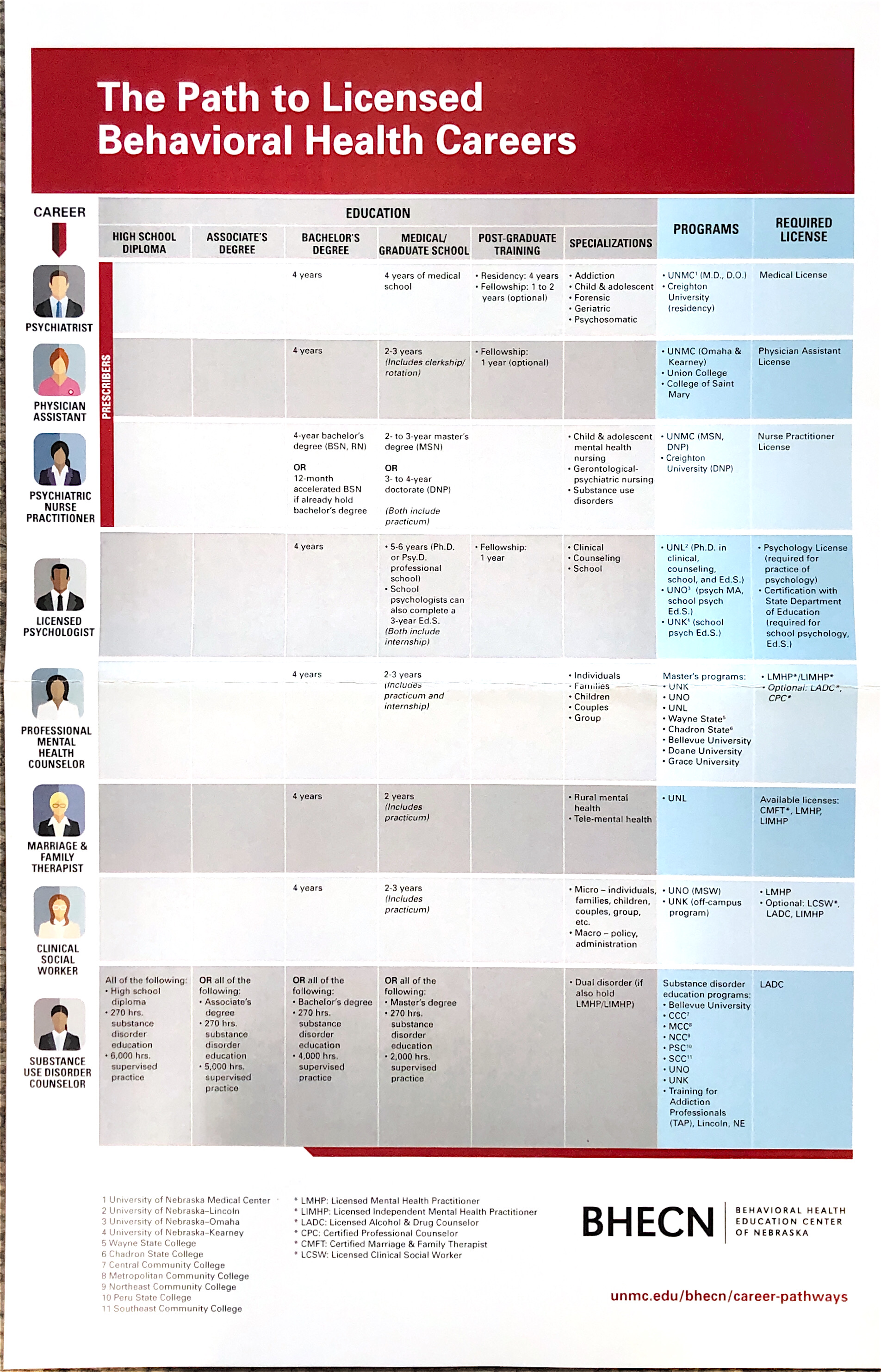 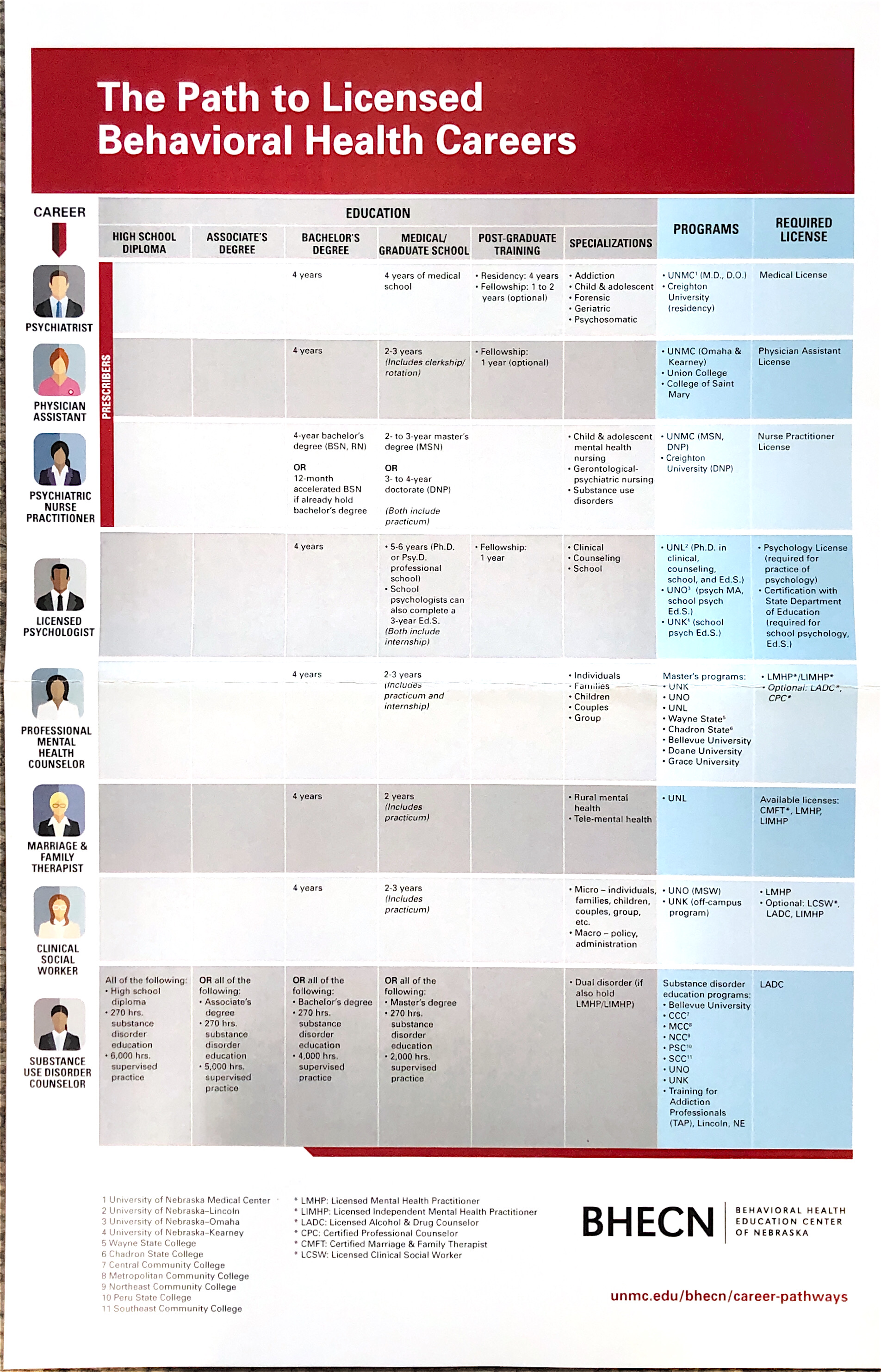 Retaining Behavioral Health Students
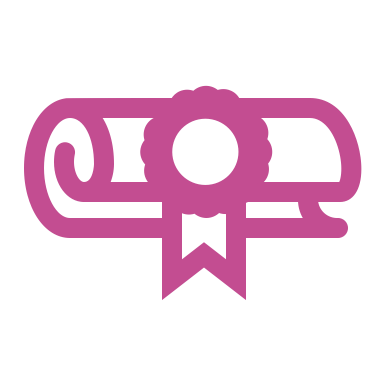 Goal - Retain 50% of behavioral health graduates by 2020
How? - Partnering with the 18 academic institutions providing graduate and doctoral behavioral health education in Nebraska to track the number of students graduating and staying in Nebraska
Nebraska Behavioral Health Regions
LEARNED HELPLESSNESS(Quit Trying)
Learned helplessness is the behavior exhibited by a subject after enduring repeated aversive stimuli beyond their control. Wikipedia
RESILIENCE
INTENTIONALITY

LOCUS OF CONTROL
ATTRIBUTION
PERCEPTION
APPROACH (or not)
Behavioral HealthEducation Center of Nebraska(BHECN – unmc.edu/bhecn)
Resilience

The capacity to recover quickly from difficulties;
 toughness.
Behavioral HealthEducation Center of Nebraska(BHECN – unmc.edu/bhecn)
Intentionality


The fact of being deliberate or purposeful.
Behavioral HealthEducation Center of Nebraska(BHECN – unmc.edu/bhecn)
Locus of Control

A person’s perception of their personal control over their behavior; over their destiny.
Behavioral HealthEducation Center of Nebraska(BHECN – unmc.edu/bhecn)
Attribution
 (Credit & Blame)

Dispositional

Situational
Behavioral HealthEducation Center of Nebraska(BHECN- unmc.edu/bhecn)
Perception
Threat

Challenge

Opportunity
Behavioral HealthEducation Center of Nebraska(BHECN – unmc.edu/bhecn)
Approach

Intentionality = LoC + A + P
Behavioral HealthEducation Center of Nebraska(BHECN – unmc.edu/bhecn)
INTENTIONALITY
=
Resilience
(The capacity to recover quickly from difficulties; toughness.)
Behavioral HealthEducation Center of Nebraska(BHECN- unmc.edu/bhecn)
CRISIS Phone / Text Lines:
Crisis/Suicide Line:  800-273-8255
Crisis/Suicide Text Line: 741-741   (Start texting to begin conversation.)
Need Someone to Talk to? (NON-EMERGENCY):
Warm Line: 877-823-8992
Self-Safety App:
MyCompanion Journal App: https://www.nsspc.org/mycompanion-app/
MyLINK App   (Nebraska Resources – Mental Wellness & Life Needs): http://unknews.unk.edu/rovides-eas
 COMING SOON
“988” -- Nation-wide Mental Health Emergency Calls (proposed July 2022
BHECN App:  Connecting Resources, Professionals, & Future professionals
Behavioral HealthEducation Center of Nebraska(BHECN – unmc.edu/bhecn)
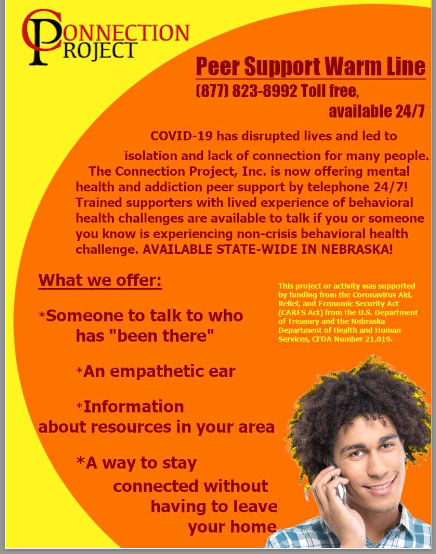 Progressive Relaxation / Mindfulness Activity
https://www.youtube.com/watch?v=utGa6rqzs3g

Activity options:
Pre-video:

What do you think progressive relaxation is?
Have you ever engaged in it?
What is mindfulness?
Have you done it?
How might these activities be helpful?

Post-video:
What was your experience like?
Pros/cons?
When might this be helpful in your life?
Would you share this video with anyone to improve their life/options for stress?
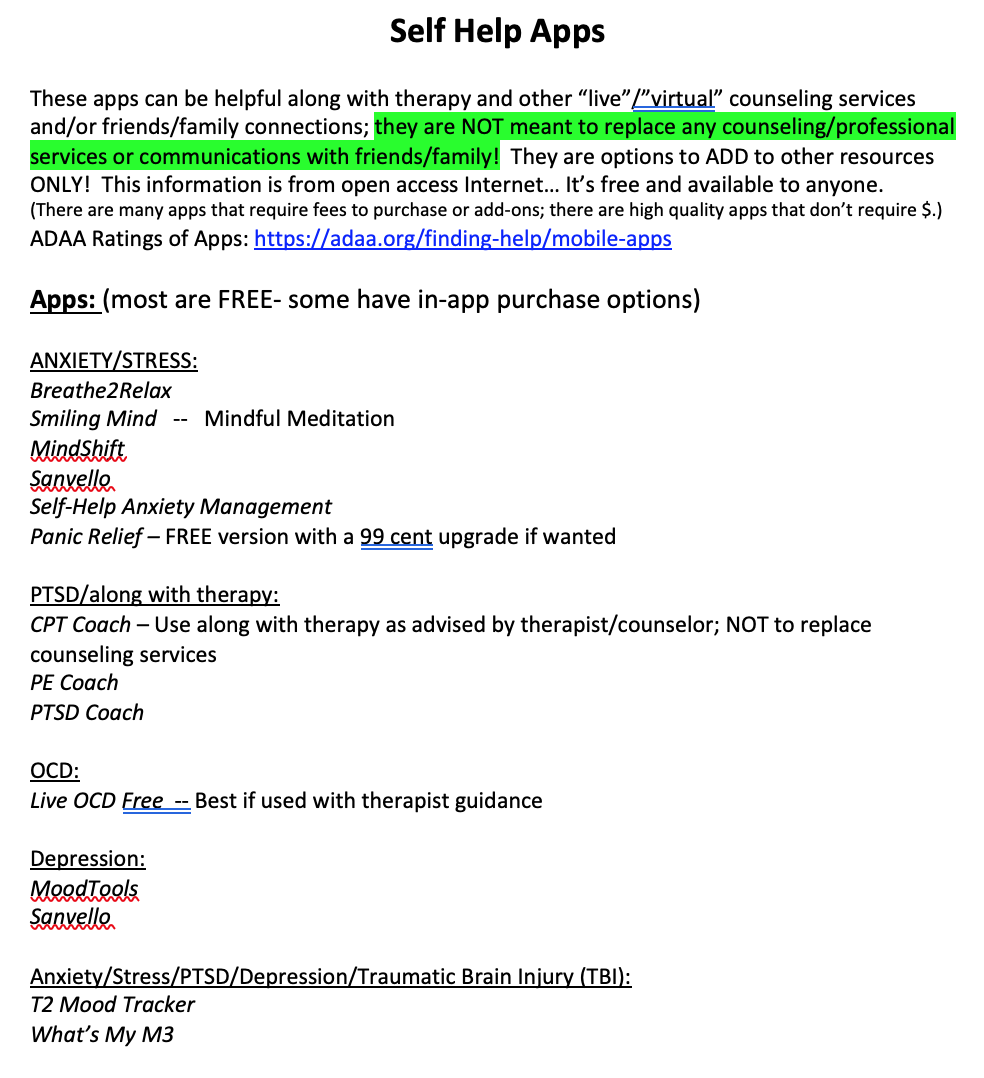 Behavioral HealthEducation Center of Nebraska(BHECN – unmc.edu/bhecn)
Behavioral HealthEducation Center of Nebraska(BHECN – unmc.edu/bhecn)